স্বাগতম
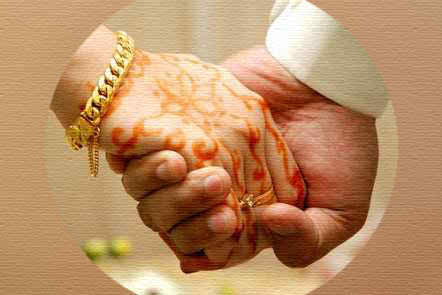 শিক্ষক পরিচিতি   
               কমল কান্ত রায় তালুকদার                                               
                   সিনিয়র শিক্ষক,
                  এল,পি,উচ্চ বিদ্যালয়,
                  ছাতক,সুনামগঞ্জ।
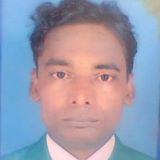 দশম শ্রেণি
বাংলা-২য় পএ
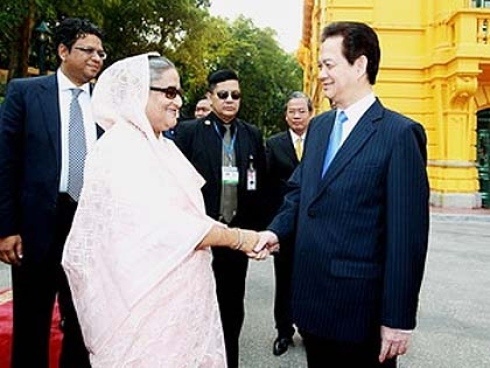 মাননীয় প্রধান মন্ত্রী শেখ হাসিনা ও পাকিস্তানের রাষ্ট্রদূতের মধ্যে দু,দেশের বাণিজ্যিক সম্পর্ক 
 উন্নয়নের জন্য সন্ধি স্হাপনের একাংশের ছবি ।
সন্ধি
ও
বাংলা সন্ধি
সন্ধি
স্বরসন্ধি
ব্যঞ্জনসন্ধি
বিসর্গসন্ধি
এই  পাঠ শেষে শিক্ষার্থীরা----
ক) সন্ধি কত প্রকার  বলতে পারবে।
খ) স্বরসন্ধি কাকে বলে বলতে পারবে ।
গ) নীচের শব্দগুলো থেকে ব্যঞ্জন ও বিসর্গসন্ধি
নির্ণয় করতে পারবে।
বিপচ্ছায়া,সঞ্চয়,শিরচ্ছেদ,নিশ্চয় ।
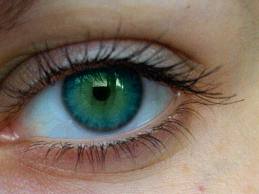 নে+অন=
নয়ন
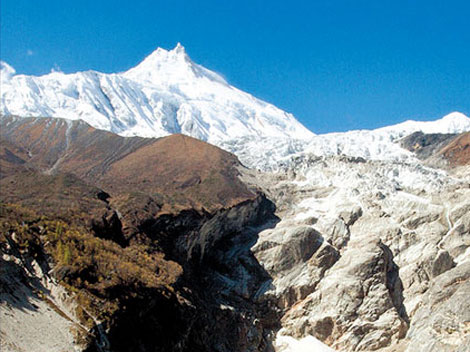 স্বরসন্ধি
হিমালয়
হিম+আলয়=
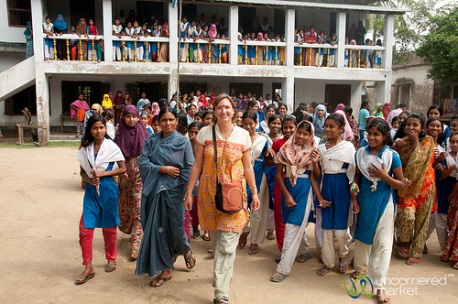 বিদ্যা+আলয়=
বিদ্যালয়
অ+আ=আ
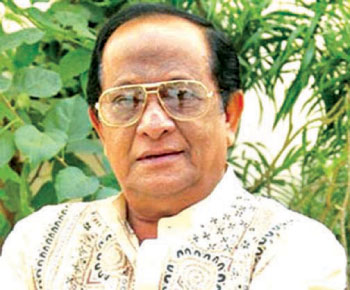 নায়ক
নৈ+অক=
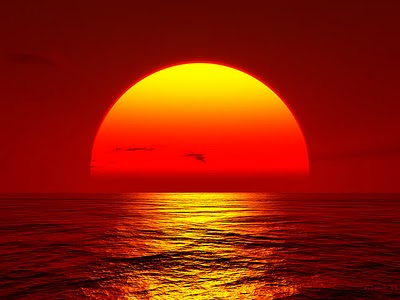 সূর্যোদয়
সূর্য+উদয়=
অ+উ=ও
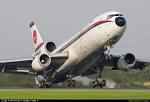 উৎ+ডীন=
উডডীন
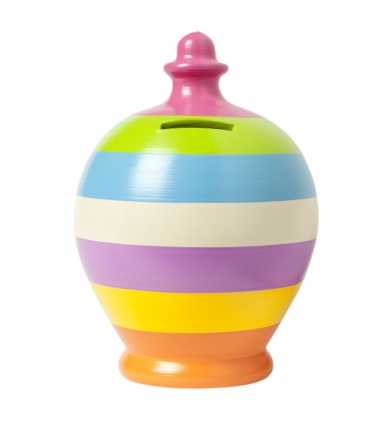 ত্+ড=ডড
ব্যঞ্জনসন্ধি
সম্+চয়=সঞ্চয়
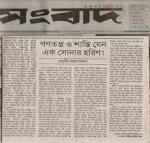 সম্ +বাদ=
সংবাদ
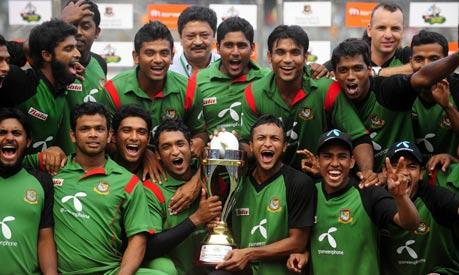 উৎ+লাস=
উল্লাস
ত্+ল=ল্ল
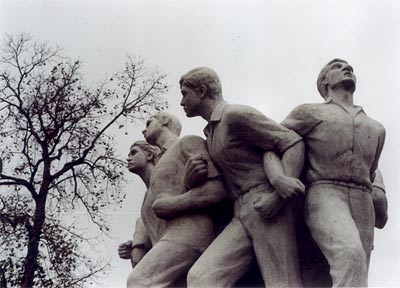 ভাঃ+কর=
ভাস্কর
বিসর্গসন্ধি
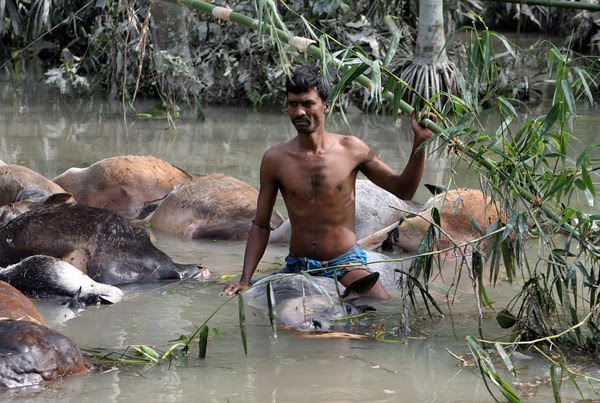 দুঃ+যোগ=
দুর্যোগ
দলীয়কাজ
সদ্ধি কাকে বলে ও কী কী প্রত্যেক প্রকারের ২টি  করে উদাহরণ দাও ।
মূল্যায়ণ
অ+আ=আ , হয় এই সূত্রের সাহায্যে ২টি স্বরসন্ধি নির্ণয় কর।
ব্যঞ্জন সন্ধি  কাকে বলে ?
শিরশ্ছেদ
শিরশ্ছেদ, নিশ্চয়, নমস্কার, শব্দগুলোর সন্ধি বিচ্ছেদ করে দেখাও
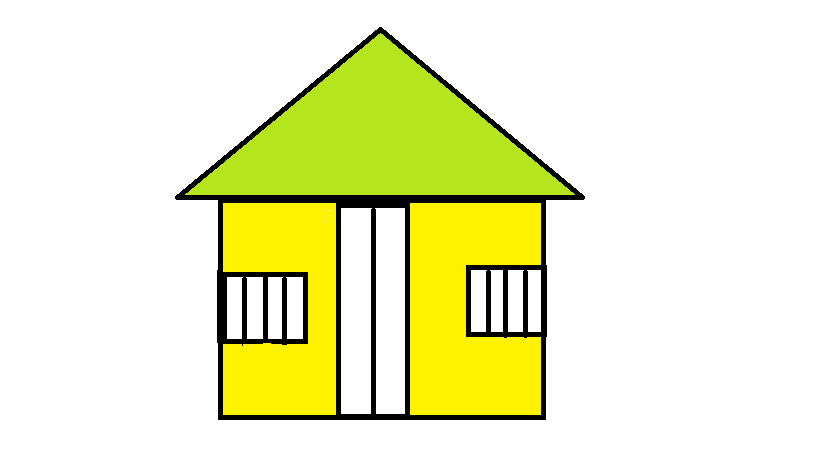 বাড়ির কাজ
সন্ধির শব্দের অর্থ কী?সন্ধির উদ্দেশ্য গুলো বিশ্লেষণ  কর।
আল্লাহ হাফেজ
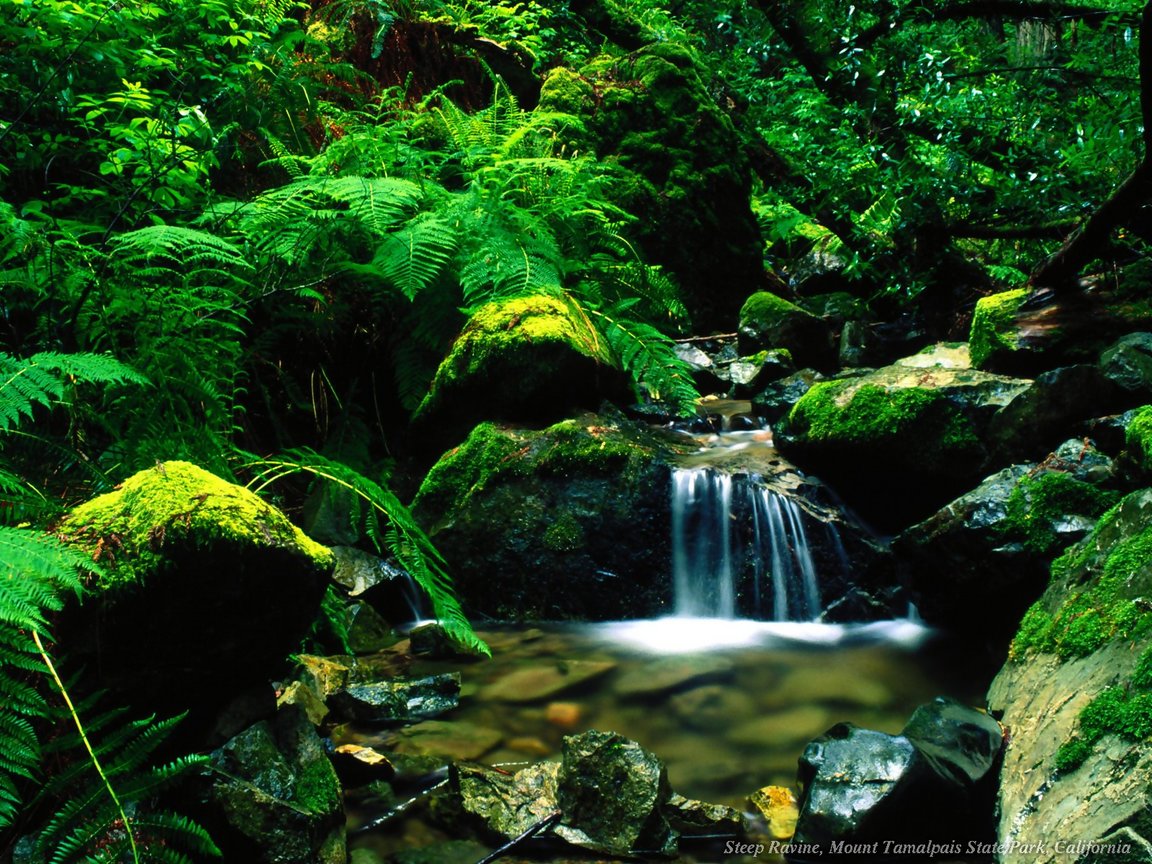